Staatliche Rahmenbedingungen
Wilhelmshaven
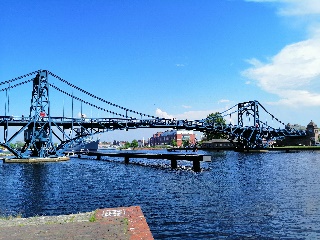 Diese Vorlesung wird in Bild
und Ton des
Dozenten
mitgeschnitten
und anschließend online zur
Verfügung gestellt
Prof. Dr. Bernhard Köster
Jade-Hochschule Wilhelmshaven
http://www.bernhardkoester.de/vorlesungen/inhalt.html
Arrow – Unmöglichkeitstheorem1
Kann aus dem Paretokriterium und weiterer sinnvoller Eigenschaften eine soziale Wohlfahrtsfunktion abgeleitet werden?


V (Vollständigkeit):	W stellt alle möglichen Allokationen verknüpft über alle denkbaren 						Kombinationen individueller Präferenzordnungen zu Relation zueinander.
T (Transitivität): 		W ist transitiv bzgl. jedes Vergleichs von drei möglichen Allokationen

P (schwaches Paretoprinzip):	Falls eine Allokation einer anderen durch ein Individuum vorgezogen wird, so 					sollte dies auch die Gesellschaft tun.
D (Keine Diktatur):	W sollte nicht durch ein Individuum bestimmt sein.

I (Unabhängigkeit):	W sollte die Anordnung zweier Alternativen nicht von
			irrelevanten sonstigen Alternativen abhängig machen




1) Arrow, K. J.: Social Choice and Individual Values, New York et al., 1951 (2. Aufl. 1963)
Unter VTPDI ist es nicht möglich eine soziale Wohlfahrtsfunktion W zu definieren
→
Kaldor-Test und Hicks-Test
Kaldor-Hicks-Test (1939):
	Eine Allokation y ist einer Allokation x vorzuziehen, wenn nach dem Übergang von x nach y alle 	Individuen, die danach besser gestellt worden sind, in der Lage sind alle Verlierer derart zu kompensieren, 	dass nach der Kompensation alle besser gestellt sind. Referenzsituation ist die Endsituation y.
Wichtig!	Die Kriterien beinhalten nicht den Aspekt, dass der Übergang von x nach y und die Umverteilung tatsächlich durchgeführt wird, sondern nur die Möglichkeit, denn ansonsten hätte man ja eine Paretoverbesserung (Vgl. das Modell spezifischer Faktoren im Außenhandel!)

Diese Kriterien bilden meistens die Grundlage in der Kosten-Nutzen-Analyse. Im öffentlichen Bereich wird meist eine Maßnahme als sinnvoll erachtet, wenn die Summe der Zahlungsbereitschaften die Kosten der Maßnahme übersteigen.
Kritik am Kaldor-Test und Hicks-Test
.
Betrachte einen Übergang von x nach y. Aufgrund der gleichen Argumentation wie vorher genügt die Politikmaßnahme x → y wieder sowohl dem Kaldor, als auch dem Hicks-Kriterium
.
y´
.
x
.
x´
y
Aber: Betrachtet man aber einen Übergang von y nach x, so gilt aus dem gleichen Argument, dass x´ auf der gleichen Nutzenmöglichkeitskurve wie x liegt auch x nach Kaldor-Hicks gegenüber y vorzuziehen ist.
→ Widerspruch, bzw. liefert in diesem Fall Kaldor-Hicks kein
Sinnvolles Entscheidungskriterium
Scitovsky-Test
Für das Problem, dass weder durch den Kaldor-Test, noch durch Hicks-Test aufgrund der vorherigen Kritik eine gesellschaftliche Rangordnung für öffentliche Projekte abgeleitet werden kann wurde von Tibor de Scitovsky (1941) vorgeschlagen, beide Kriterien zusammenzuführen:



  Scitovsky-Test (1939):
	Eine Allokation y ist einer Allokation x vorzuziehen, wenn y nach Kaldor und Hicks
	x vorgezogen wird. Ausgehend von x, x aber nach Kaldor und Hicks nicht y vorgezogen 	werden kann.
Es kann gezeigt werden, dass der Scitovsky-Test das Problem der Widersprüchlichkeit wie der Kaldor-Test und der Scitovsky-Test nicht hat

Aber: Der Scitovsky-Test ist nicht transitiv!
A Intransitivität des Scitovsky-Test
.
y
.
y´
.
x
x nach y, da y´ auf der gleichen Nutzenmöglichkeitskurve liegt wie y, ist y Kaldor-Hicks-besser als y
B Intransitivität des Scitovsky-Test
.
y
.
x
y nach x. Da aber kein Punkt auf der Nutzenmöglichkeitskurve von x rechts oberhalb von y liegt, ist x nicht Kaldor-Hicks-besser als y. Damit ist das Scitovsky-Kriterium (Doppeltest) erfüllt.
C Intransitivität des Scitovsky-Test
.
z
.
.
z´
y
y nach z: da z´ auf der gleichen Nutzenmöglichkeitskurve liegt wie z ist z Kaldor-Hicks-besser als y
D Intransitivität des Scitovsky-Test
.
z
.
y
z nach y: Da aber kein Punkt auf der Nutzenmöglichkeitskurve von y rechts oberhalb von z liegt, ist z auch Kaldor-Hicks-besser als x. Damit ist z Scitovsky-besser als y.
Intransitivität des Scitovsky-Test
.
z
.
y
.
x
Zwischenfazit: Aus AB folgt y ist Scitovskybesser als x 
	     Aus CD folgt z ist Scitovskybesser als y
Intransitivität des Scitovsky-Test
.
z
.
x
x nach z: Kein Punkt auf der Nutzenmöglichkeitskurve von z liegt rechts oberhalb von x, damit ist z nicht Kaldor-Hicks-besser als x -> schon ist gezeigt, dass das Scitovsky-Kriterium nicht transitiv ist!
Intransitivität des Scitovsky-Test
.
z
.
x
z nach x: Aber auch das Umgekehrte gilt nicht, denn kein Punkt auf der Nutzenmöglichkeitskurve von x liegt rechts oberhalb von z, damit ist x nicht Kaldor-Hicks-besser als z. Wieder folgt die Nicht-Transitivität des Scitovsky-Kriteriums
Intransitivität des Scitovsky-Test
.
z
.
y
.
y´
.
x
Aus z ist Scitovsky-besser als y und y ist Scitovsky-besser als x folgt also nicht z ist Scitovsky-besser als x!
Gorman, W.M. (1955). The Intransitivity Of Certain Criteria Used In Welfare Economics, Oxford Economic Papers, Oxford University Press, vol. 0(1), pages 25-34